Diophante
Fait par Beverly Byrns
MSI
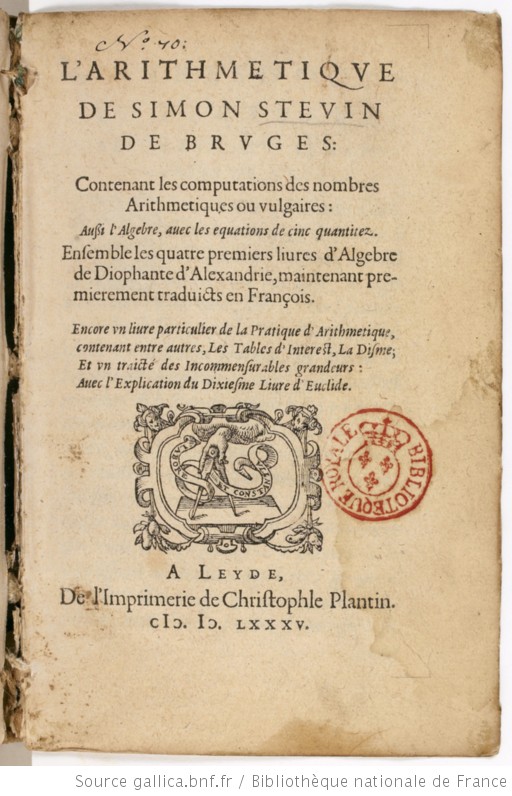 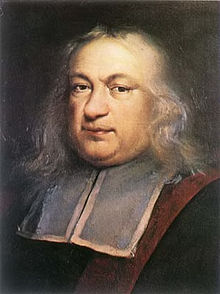 Nom de son village:  Alexandrie, Égypte

Période de temps: Entre 200 et 500 après J.-C.

Son œuvre: Alexandrine
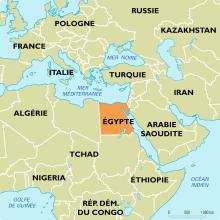 Épitaphe

Enfance: 1/6     14

Adolescence: 1/12       7

Avant son mariage: 1/7         12

5 ans avant d’avoir un fils: ½            42

Son fils vécu: ½        42

Dénominateur commun: 84
#7 Comment peut-on trouver quatre nombres lorsqu’on connaît toutes les sommes possibles de trois d’entre eux?



                                         x + y + z = 20
                                  w + x +y        = 22
                                  w + x        +z = 24
                                  w        + y +z  = 27

                                                         # D’inconnues ( Variables ): 4
                                                         # Équations différentes: 4
#8 Comment peut-on trouver quatre nombres lorsqu’on connaît toutes les sommes possibles de trois d’entre eux?  




                                         x + y + z = 20
                                  w + x +y        = 22
                                  w + x        +z = 24
                                  w        + y +z  = 27

                                   3 w + 3 x + 3 y + 3 z = 93
#9 Comment peut-on trouver quatre nombres lorsqu’on connaît toutes les sommes possibles de trois d’entre eux?  



                                         x + y + z = 20                   alors w= 11
                                  w + x +y        = 22                   alors z= 9
                                  w + x        +z = 24                   alors y= 7
                                  w        + y +z  = 27                  alors x= 4

                                   3 w + 3 x + 3 y + 3 z = 93